Тема 5. Підтримка розвитку місцевого бізнесу та підприємництва5.1. Створення сприятливого бізнес-клімату
ЗМІСТ
показники та методика дослідження стану бізнес-клімату в Україні та на місцевому рівні
створення сприятливого бізнес-клімату 
регуляторна політика
інструменти стимулювання та підтримки малого і середнього підприємництва
ЯК ВИ СПРИЙМАЄТЕ ПІДПРИЄМЦЯ?
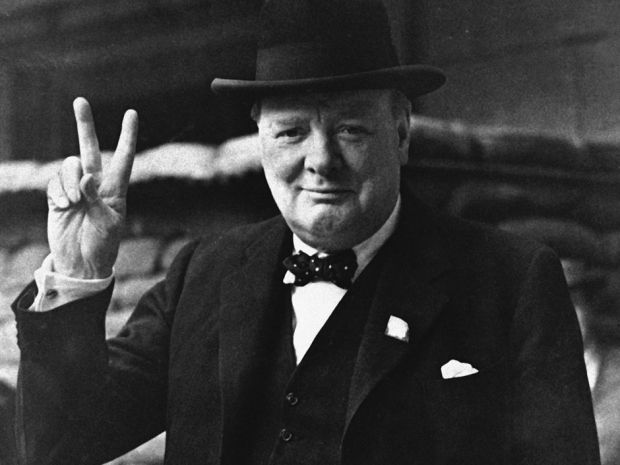 Одні бачать у підприємці вовка, якого слід убити.
Інші вважають, що підприємець – корова, яку можна нескінченно доїти.
І лише дехто бачить у ньому коня, який тягне віз.
ПІДПРИЄМНИЦТВО – ЦЕ:
*відносини між його суб'єктами з приводу виробництва, розподілу та привласнення благ і послуг;
* тип економічного мислення, який характеризується оригінальними поглядами й підходами до прийняття рішення, що реалізується у практичній діяльності;
* діяльність, метою якої є одержання прибутку.
БІЗНЕС-КЛІМАТ (підприємницький, діловий) – це:
*	інституційні, політичні й регуляторні умови, які створюються державою для розвитку підприємництва

*	набір факторів, що характеризують конкретну країну і визначають можливості й стимули фірм до активізації та розширення масштабів діяльності, шляхом залучення продуктивних інвестицій, створення робочих місць, активної участі в глобальній конкуренції
КОМПЛЕКСНА ОЦІНКА ПІДПРИЄМНИЦЬКОГО СЕРЕДОВИЩА – це оцінка:
показників розвитку МСП і його внеску в розвиток економіки міста, регіону та країни;
регуляторного середовища сфери підприємництва;
підприємницького потенціалу з урахуванням стану ринку праці;
стану інфраструктури підтримки малого підприємництва;
фінансових, майнових, інформаційних ресурсів та механізмів доступу до них МСП.
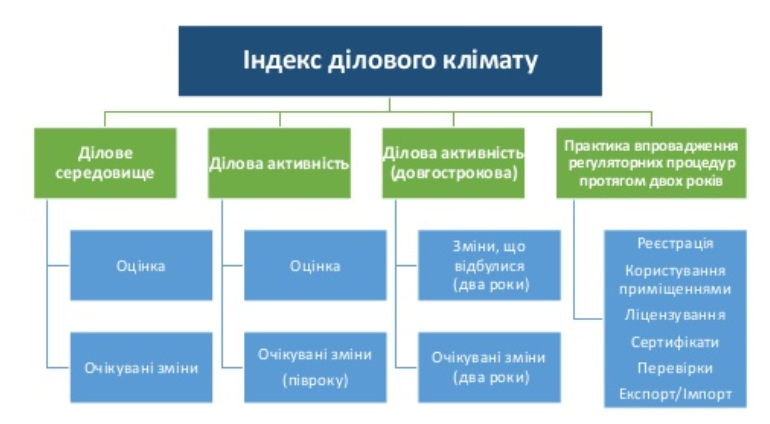 1
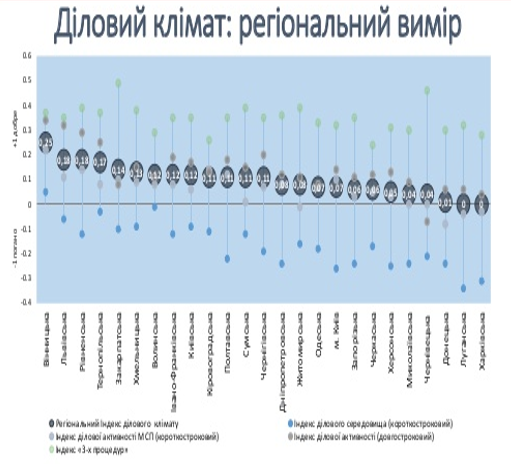 1
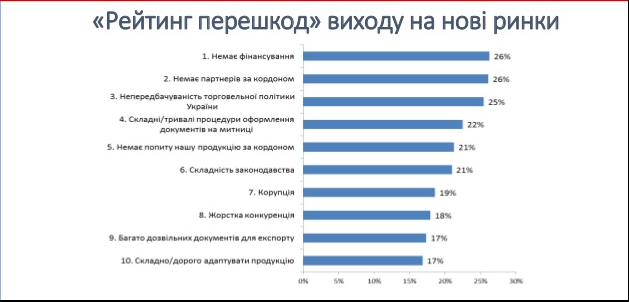 1
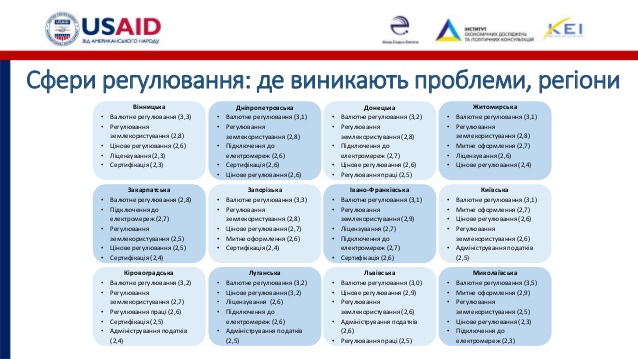 1
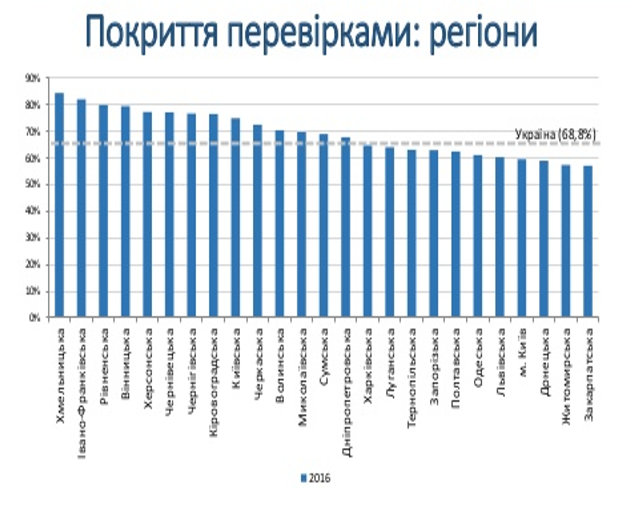 1
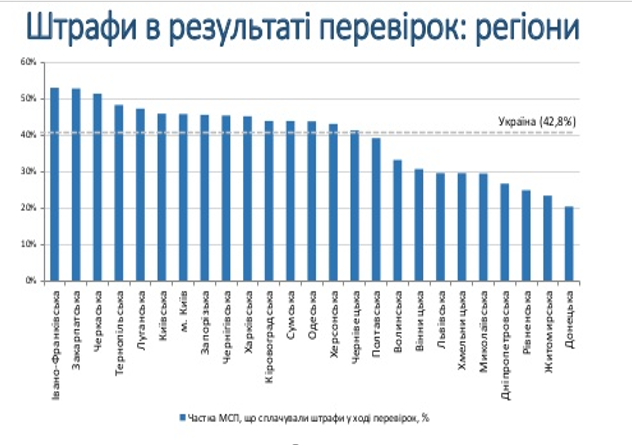 1
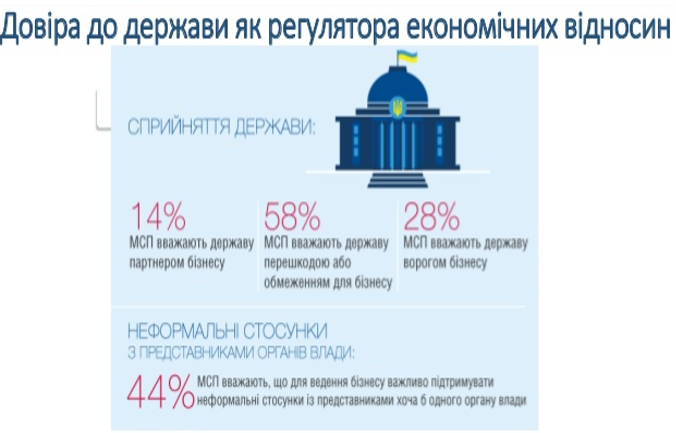 1
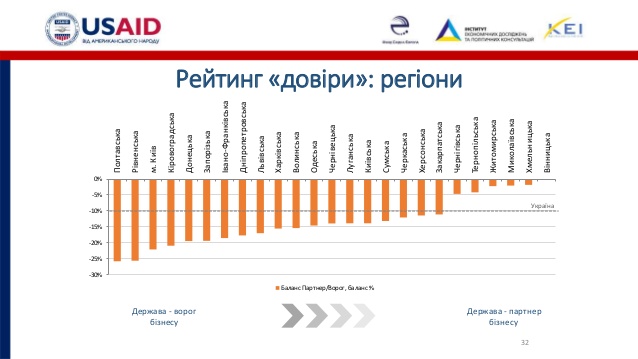 1
КОМПЛЕКСНА ОЦІНКА ПІДПРИЄМНИЦЬКОГО СЕРЕДОВИЩА
Створення сприятливих умов для підприємницької діяльності є більш важливим, ніж  пряма державна підтримка:
зменшення кількості документів;
зменшення податкового адміністрування;
створення єдиного інформаційного ресурсу;
створення рівних умов для всіх суб'єктів;
державна підтримка впровадження енергозберігаючих технологій;
трирічний мораторій на зміни законів, що стосуються господарської діяльності.
ПОКАЗНИКИ
Індекс змін ділового середовища – вимірює оцінки щодо короткострокових змін середовища для ведення бізнесу  (протягом трьох місяців); 
Індекс очікуваних змін ділового середовища – вимірює прогнози щодо змін ділового середовища для ведення бізнесу (протягом шести місяців),  
Індекс ділової активності підприємства – вимірює оцінки щодо короткострокових змін фінансово-економічної ситуації на опитаних підприємствах (протягом трьох місяців); 
Індекс очікуваних змін ділової активності підприємств – вимірює прогнози щодо короткострокових змін фінансово-економічної ситуації на опитаних підприємствах (протягом трьох місяців) 
Індекс стану (якості) ділового середовища – вимірює оцінки щодо поточного стану середовища для ведення бізнесу.
 Індекс стану (якості) ділової активності – вимірює оцінки щодо поточного стану фінансово-економічної ситуації на опитаних підприємствах. 
Агрегований показник перспектив промисловості (industrial confidence indicator) розраховується як середнє арифметичне індексів очікуваних змін виробництва, оцінки обсягу нових замовлень та оцінки запасів готової продукції (останній зі знаком мінус).
ПОКАЗНИКИ
Загальний показник “несприятливий регуляторний клімат” складається з трьох компонентів: 
(1) високий регуляторний тиск, 
(2) часті зміни в законодавстві та 
(3) корупція, і відображає частку респондентів, які вибрали принаймні один з перерахованих вище факторів. 
Індекси конкурентного тиску обраховуються за подібною до інших індексів методологією. 
Шкала: -1 — немає або низький тиск, 
0 — помірний тиск, 
1 — високий тиск. 
Розрахунок кожного індикатора використовується як чистий баланс (net balance). Коли керівник підприємства відповідає, що показник збільшився зараховуються відповіді як +1, якщо він не змінився — 0 і -1 — якщо зменшився. Наприклад, якщо зі 100 респондентів, 20 вказали на зростання виробництва, 50 респондентів звітували про його скорочення, і 30 зазначили, що все залишилося без змін, то відповідне значення індексу буде 0,30. Додатне (від’ємне) значення індексу означає, що частка підприємств, де зросло виробництво, є більшою (меншою), ніж кількість тих, де виробництво скоротилось.
МЕТОДИКА ДОСЛІДЖЕННЯ СТАНУБІЗНЕС-КЛІМАТУ В УКРАЇНІ
Основні висновки 
В четвертому кварталі 2017: Оцінка керівників промислових підприємств ділової активності та ділового середовища для ведення бізнесу суттєво не змінилась, порівняно з минулим кварталом, та залишається негативною. 
Брак обігових коштів стає вагомішою перешкодою зростанню виробництва на підприємствах.
МЕТОДИКА ДОСЛІДЖЕННЯ СТАНУБІЗНЕС-КЛІМАТУ В УКРАЇНІ
Керівники підприємств більш оптимістичні щодо покращення фінансово-економічного становища підприємств, ніж щодо позитивної зміни кон’юнктури для ведення бізнесу протягом наступного півріччя
ОСНОВНі ПЕРЕШКОДИБІЗНЕС-КЛІМАТУ В УКРАЇНІ
ОСНОВНі ПЕРЕШКОДИБІЗНЕС-КЛІМАТУ В УКРАЇНІ
ОСНОВНі ПЕРЕШКОДИБІЗНЕС-КЛІМАТУ В УКРАЇНІ
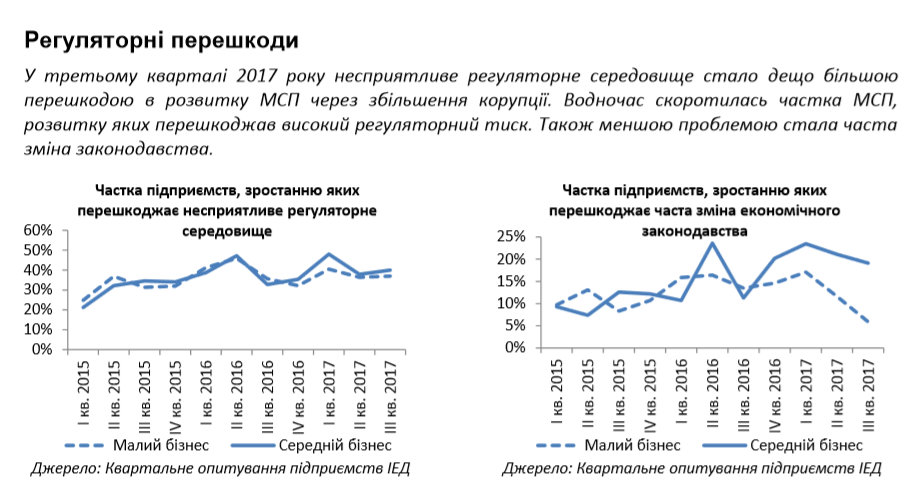 ОСНОВНі ПЕРЕШКОДИБІЗНЕС-КЛІМАТУ В УКРАЇНІ
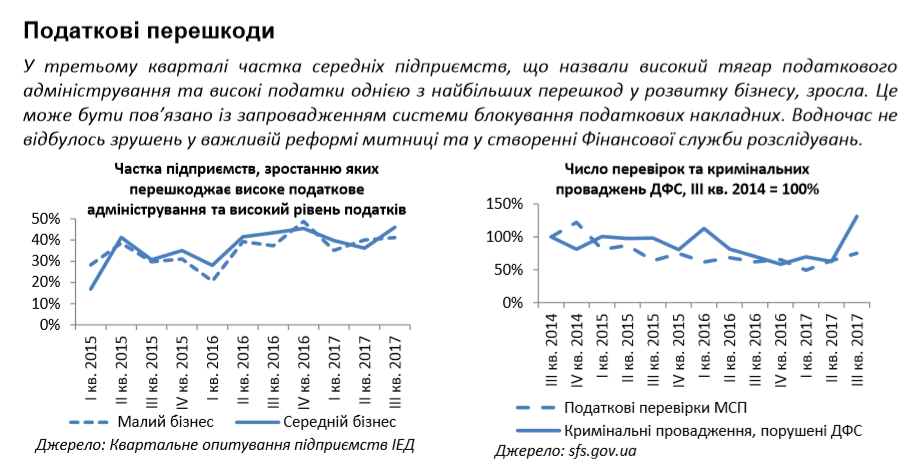 ОСНОВНі ПЕРЕШКОДИБІЗНЕС-КЛІМАТУ В УКРАЇНІ
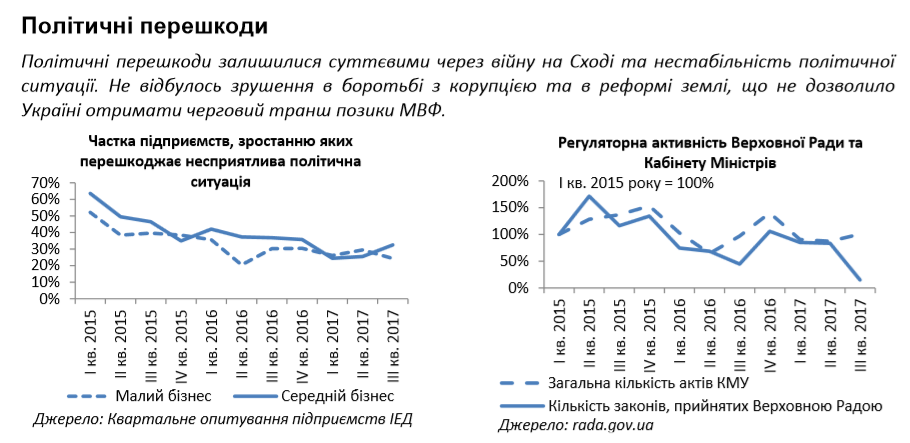 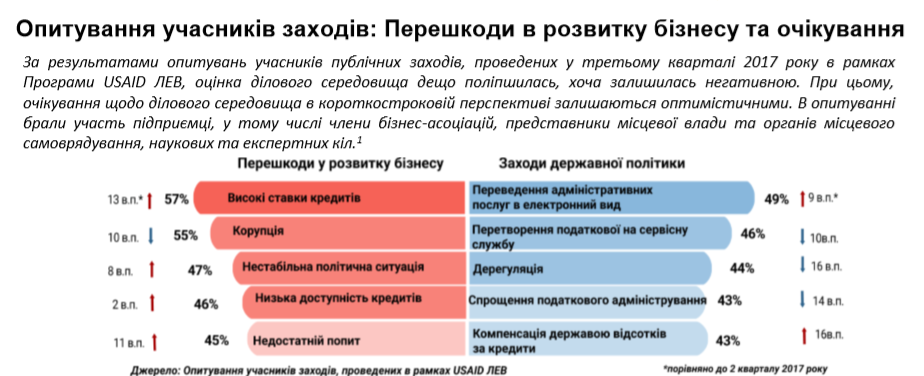 Структура експрес-аналізу місцевого бізнес-клімату
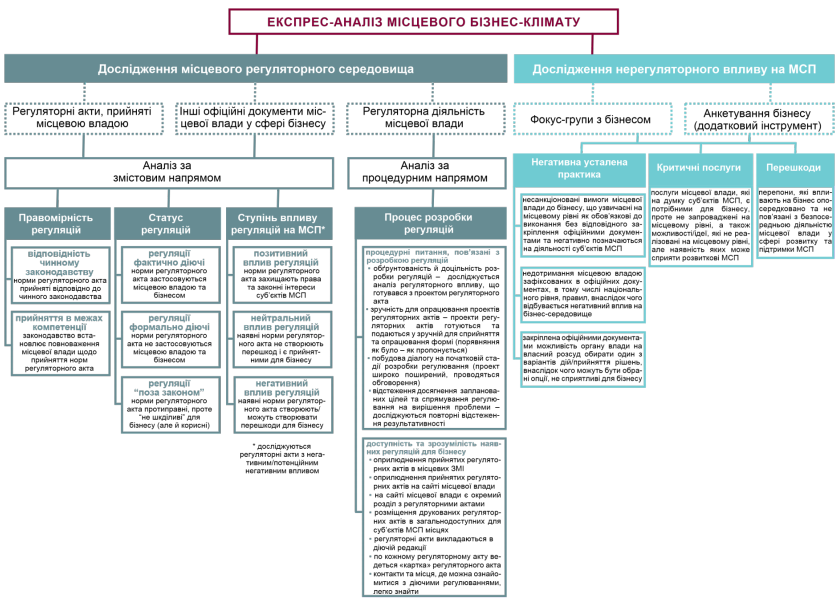 ІНДИКАТОРИ БІЗНЕС-КЛІМАТУ
Doing business – оцінка бізнес-регулювання. Позиція України на 2018 рік у рейтингу легкості ведення бізнесу – 76 місце (з 190 країн)

В рейтингу за 2017 рік – 80 місце;  2016 рік -  на 83 місці, в 2015-м – на  87, в  2011-2013 – на 149-152 місцях.
Платформи МСП – http://www.doingbusiness.org 
 http://platforma-msb.org/     http://www.easybusiness.in.ua
РЕГУЛЯТОРНА ПОЛІТИКА ТА 
РОЗВИТОК ПІДПРИЄМНИЦТВА
-- ЗУ «Про засади державної регуляторної політики у сфері господарської діяльності» від 11.09.2003; 
-- Постанова КМУ «Про затвердження методик проведення аналізу впливу та відстеження результативності регуляторного акту» від 11.03.2004 № 308; 
-- ЗУ «Про прискорений перегляд регуляторних актів, прийнятих органами та посадовими особами місцевого самоврядування» від 14.12.2010.
-- Наказ Мінекономіки “Про затвердження Методичних рекомендацій щодо організації і проведення моніторингу умов ведення бізнесу” від 19.07.2013 № 849.
-- Пoстaнoвa KMУ від 16.12.2015 № 1151
ПЛАТФОРМА ЕФЕКТИВНОГО РЕГУЛЮВАННЯ PRO: https://regulation.gov.ua/
ДЕРЖАВНА РЕГУЛЯТОРНА СЛУЖБА - http://www.drs.gov.ua/
РЕГУЛЯТОРНА ПОЛІТИКА – 
ЕТАПИ ПРОВЕДЕННЯ М-ТЕСТУ
РЕГІОНАЛЬНИЙ ТА МІСЦЕВИЙ РІВЕНЬ
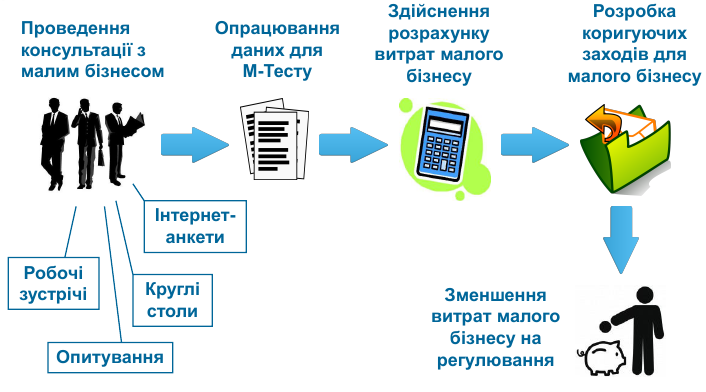 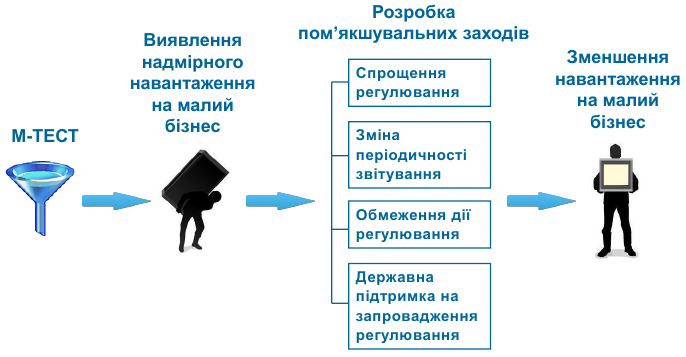 Розрахунок стандартних витрат суб'єктів малого підприємництва щодо виконання регулювання
http://mtest.com.ua/
Тест малого бізнесу (М-тест) – частина оцінки регуляторного впливу
Розроблено на виконання вимог Угоди про асоціацію між Україною та Європейським Союзом (ст. 378) та Порядку денного асоціації між Україною та ЄС для підготовки та сприяння імплементації Угоди про асоціацію (п. 7.7), відповідно до норм Європейського законодавства щодо малого та середнього підприємництва, зокрема норм акту Small Business Act «Think Small First» («Спочатку думай про малих», 2008 р.).
ІНСТРУМЕНТ – за його допомогою можна обрахувати витрати малого бізнесу на запровадження нового регулювання
   ФІЛЬТР – що дозволяє виявити та вчасно зупинити регулювання, які руйнують або стримують малий бізнес
ОСНОВНА МЕТА – зменшення вартості державного регулювання для суб’єктів малого бізнесу
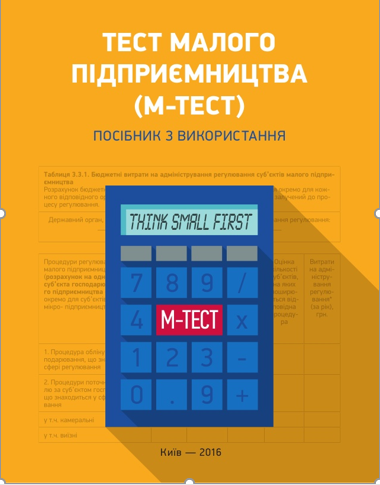 Постанова Кабінету Міністрів України від 11.03.2004 р. № 308 (із змінами)
РЕГУЛЯТОРНА ПОЛІТИКА ТА 
РОЗВИТОК ПІДПРИЄМНИЦТВА
МЕТОД СТАНДАРТНИХ ВИТРАТ – 3 СКЛАДОВІ:
Розрахунок прямих витрат СМБ (обладнання, підключення, обслуговування, експлуатація);
Розрахунок адміністративних витрат СМБ – вартість 1 години робочого часу: час на спілкування з регулятором, час на вивчення, час на заповнення форм, час на черги до регулятора. 
Розрахунок адміністративних витрат регуляторного органу: програмне забезпечення, консультування, перевірки, оскарження,
ЗМЕНШЕННЯ ВИТРАТ МАЛОГО БІЗНЕСУ ЗА ДОПОМОГОЮ М-ТЕСТУ

М-ТЕСТ: 
 - виявлення надмірного           навантаження на МБ;
 -розробка пом'якшувальних заходів (спрощення          регулювання, зміна періодичності звітування, обмеження дій регулювання); 
 - зменшення навантаження на малий бізнес.

Тест є обов’язковим для виконання його розробником регуляторного акту та добровільним для бізнес-асоціацій, неурядових центрів, груп.
РЕГУЛЯТОРНА ПОЛІТИКА – 
СУЧАСНІ ВИКЛИКИ
(Суми-Вінниця- Івано-Франківськ)
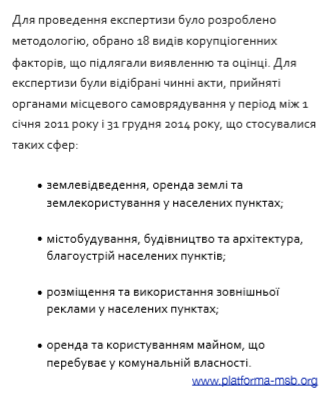 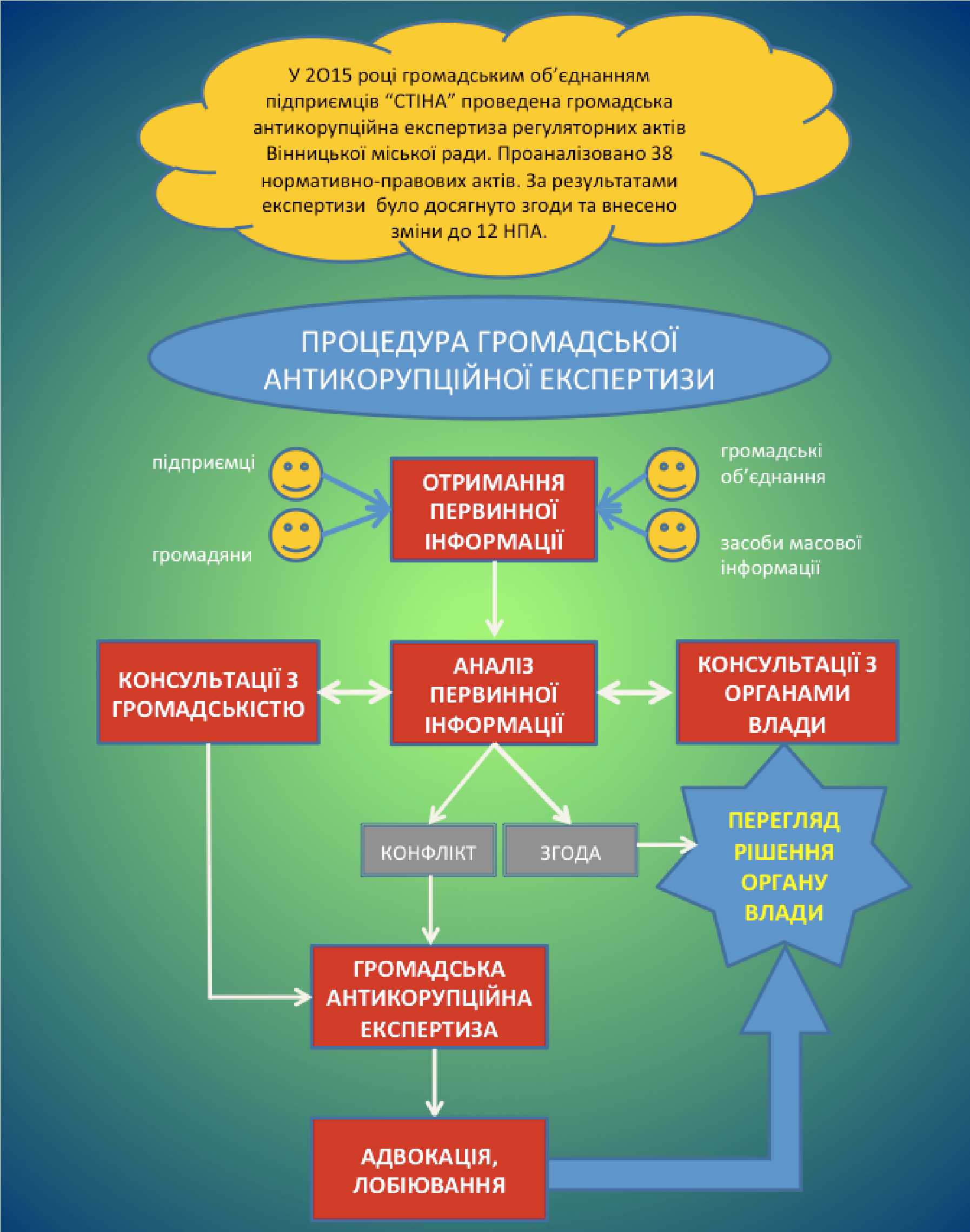 Інфографіка
процедури
громадської
антикорупційної
експертизи НПА 
у  Вінниці, підготовлена
об’єднанням
підприємців
"СТІНА«
Керівник
проекту	у
регіоні:
Олександр
Печалін
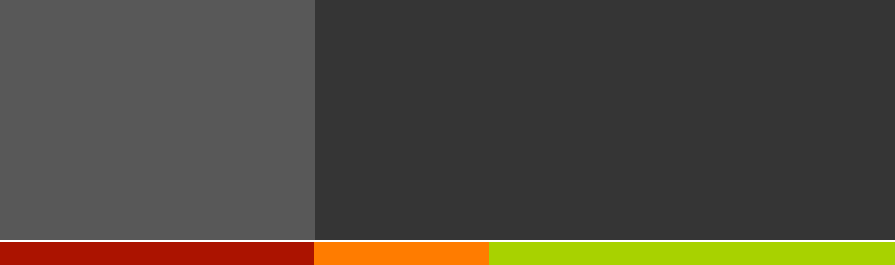 :
Вінниця
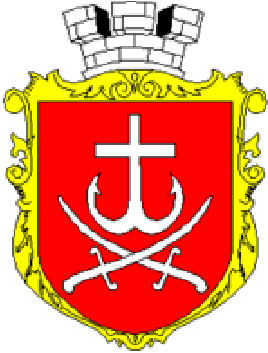 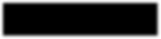 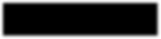 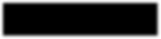 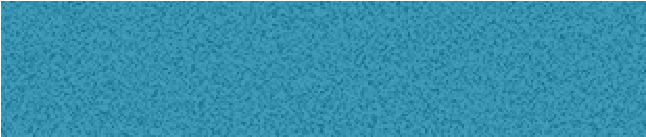 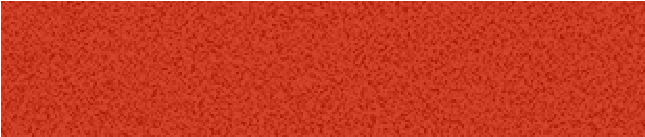 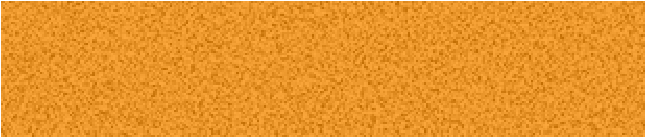 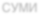 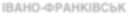 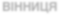 СУМИ
ВІННИЦЯ
ІВАНО
-
ФРАНКІВСЬК
Виконавець	Проекту	у	регіоні:
Вінницька	обласна	організація
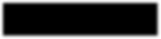 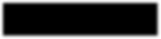 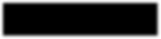 "Спілка	підприємців	"Стіна
"
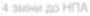 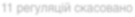 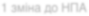 4
зміни
до
НПА
11
регуляцій
скасовано
1
зміна
до
НПА
Необґрунтоване рішення дискреційних повноважень та їх тлумачення, нечіткість визначення прав і зобов'язань уповноваженого органу, прийняття нормативно-правого акту за межами компетенції уповноваженого органу/особи
Виконавчий комітет Вінницької міської ради 
ухвалив рішення №2015 від 10.092015 р. про скасування 11 стандартів адміністративних послуг, у яких громадська антикорупційна експертиза виявила корупціогенні фактори
СТАДІЇ ФОРМУВАННЯ МІСЦЕВИХ ПРОГРАМ РОЗВИТКУ МСП
1) ОМС і МДА ініціюють розроблення Програми; 
2) визначення цілей, заходів і завдань, обсягів і джерел фінансування Програми; 
3) оцінка очікуваних результатів виконання Програми (економічних, соціальних, екологічних), визначення її ефективності;
4) громадське обговорення проекту Програми;
5) затвердження Програми;
6) проведення конкурсного відбору виконавців заходів і завдань Програми;
7) організація виконання заходів і завдань Програми;
8) здійснення моніторингу за реалізацією Програми та контролю за виконанням її завдань і заходів;
9) підготовка, оцінка й опублікування в офіційних друкованих виданнях, на офіційних сайтах в мережі Інтернет звітів про результати виконання Програми.
Методичні рекомендації щодо формування і реалізації регіональних та місцевих програм розвитку малого і середнього підприємництва - http://www.dkrp.gov.ua/info/491
МІСЦЕВІ ПРОГРАМИ РОЗВИТКУ МСП
Ефекти від діяльності МСП:

Яким чином МСП сприяє сталому розвитку Вашої територіальної громади?
Який екологічний ефект Ви очікуєте від місцевого підприємництва?
Який соціальний ефект Ви очікуєте від місцевого підприємництва?
Який економічний ефект Ви очікуєте від місцевого підприємництва?
[Speaker Notes: 5. Чи відображені ці ефекти у Ваших місцевих програмах розвитку МСП?]
ПРИНЦИПИ ЄВРОПЕЙСЬКОГО АКТУ ПРО МАЛИЙ БІЗНЕС
1. Розвиток підприємливості. Підприємницька діяльність жінок. 
2. Банкрутство і надання другого шансу чесним суб’єктам МСП
3. Інституційна і нормативна база економічної політики в сфері МСП. Розробка правил відповідно до принципу «спочатку думай про малий» 
4. Умови діяльності МСП. Врахування інтересів МСП органами держ. управління 
5. Підтримка МСП і нових організацій. Державні закупівлі 
6. Доступ МСП до фінансування
7. Стандарти і технічні нормативи. Допомога МСП в більш ефективному використанні можливостей, що надаються єдиним ринком 
8. Підприємницькі вміння та інновації. Сприяння в підвищенні кваліфікації кадрів і розвитку всіх форм інновацій 
9. МСП в «зеленій» економіці 
10. Інтернаціоналізація МСП. Сприяння МСП в добуванні переваг з    
                                              зростаючого ринку
ЄВРОАСОЦІАЦІЯ І НОВІ МОЖЛИВОСТІ ДЛЯ РОЗВИТКУ МАЛОГО БІЗНЕСУ В УКРАЇНІ
Впорядкування спрощеної системи оподаткування для малих підприємств.
Сприяння розвитку інноваційного підприємництва.
Сприяння поширенню кластерної організації МСП. 
Сприяння інтернаціоналізації МСП як повноцінного включення до процесів міжнародної торгівлі та кооперації.
Організація "посівної" підтримки МСП у регіонах з ознаками депресивності.
Формування сучасної фінансової інфраструктури підтримки підприємництва в Україні за європейським зразком.
Удосконалення діяльності вітчизняних управлінських інституцій, до сфери відповідальності яких належить реалізація державної політики щодо МСП.
ПІДТРИМКА МСП:
правова:       * міжнародний та національний рівень       * регіональний та місцевий рівень
- інфраструктурна:       * організаційна підтримка
       * комунікаційна підтримка       * фінансова підтримка
Інституції підтримки МСБ: 
агенції з розвитку малого і середнього підприємництва, 
бізнес-асоціації, 
об’єднання підприємців, 
бізнес-центри, 
інкубатори, кластери;
координаційні ради тощо
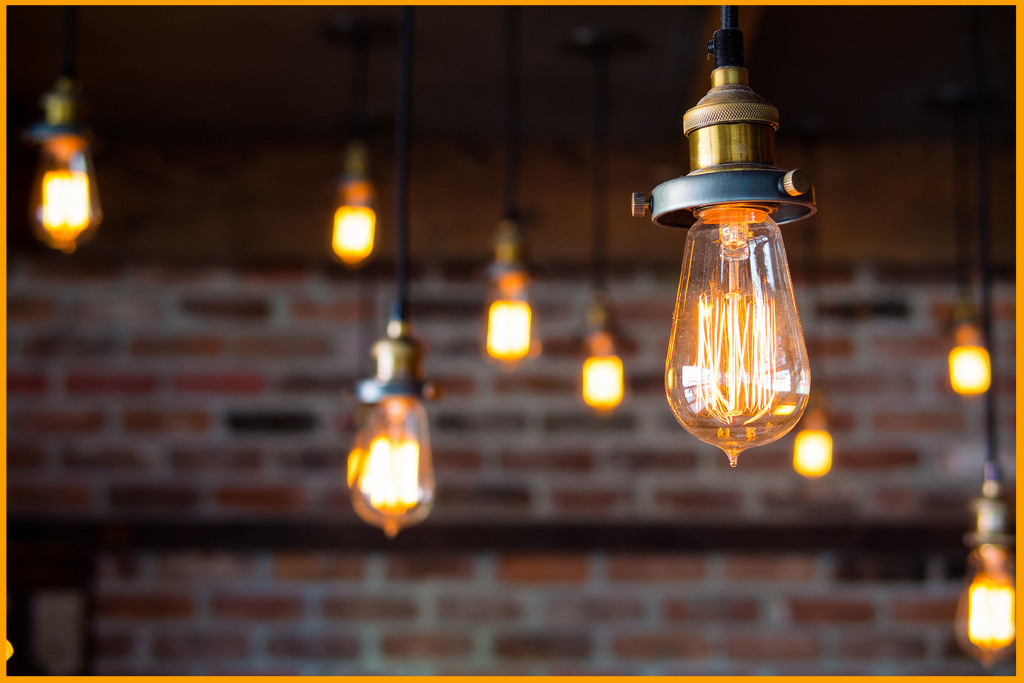 Стало: конкурс 
бізнес-рішень
 stalo.delo.ua


«МОНІТОРИНГ МОЖЛИВОСТЕЙ ДЛЯ БІЗНЕСУ»
Он-лайн - платформи
СОЦіАльна мереЖа “Українки в бізнесі”
http://ukrainky.biz/
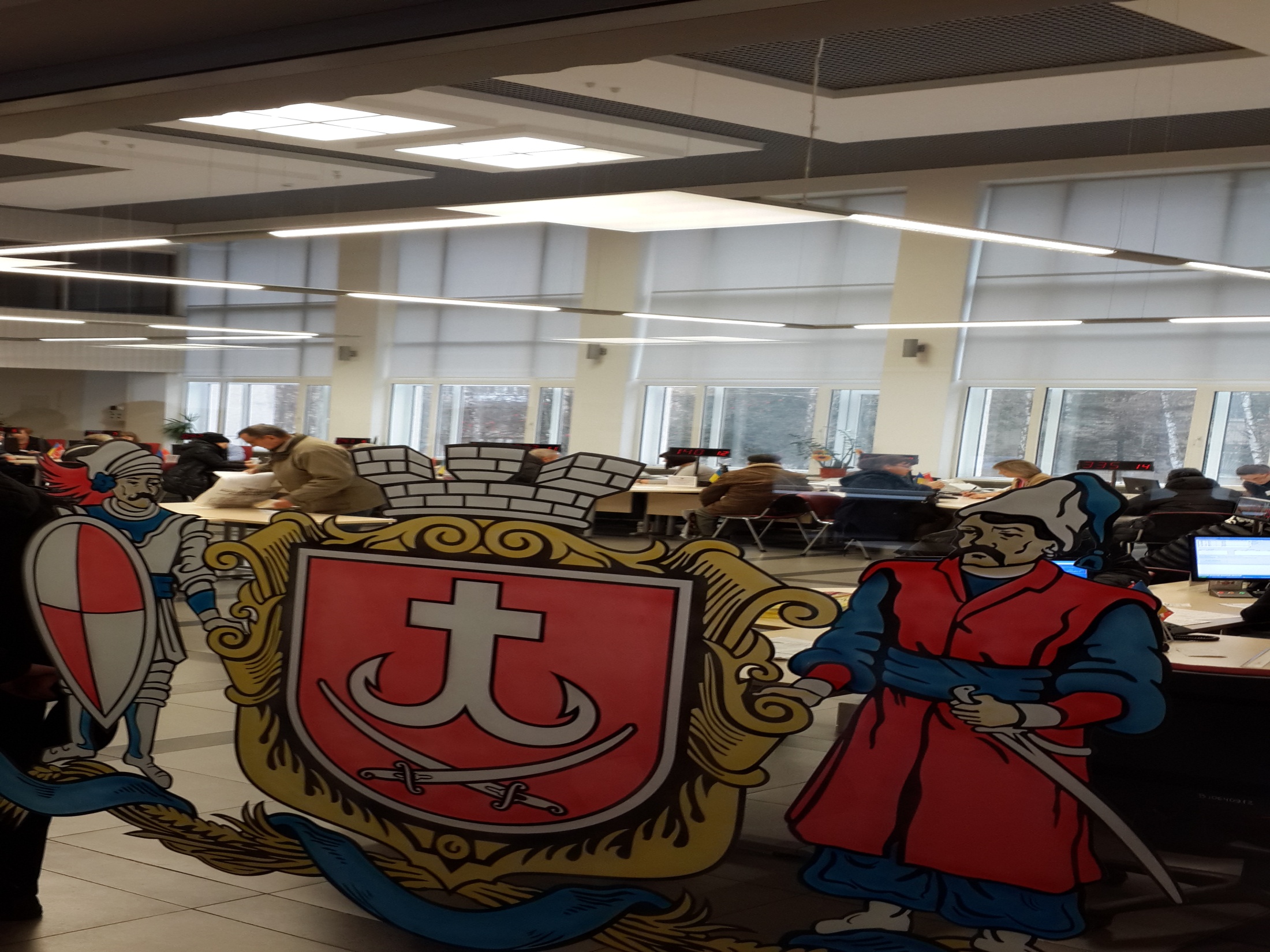 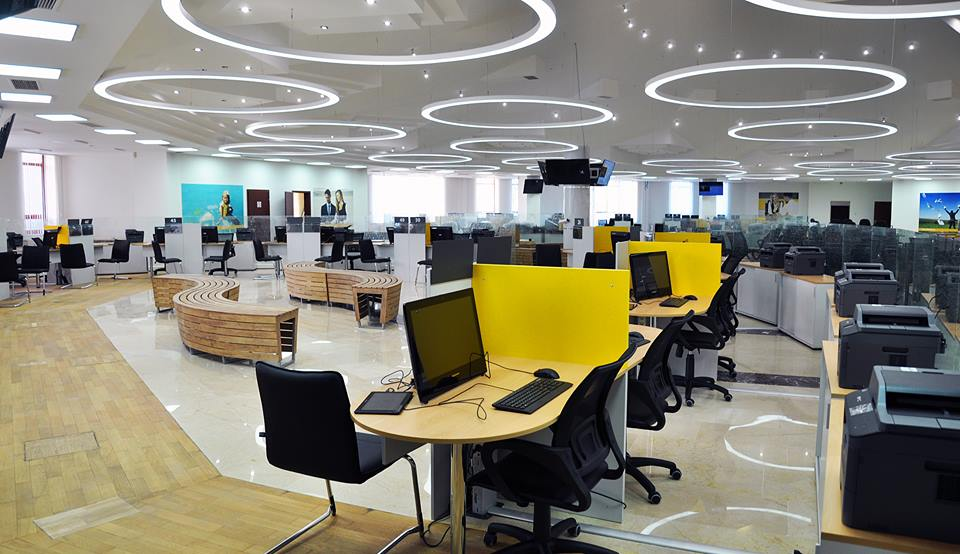 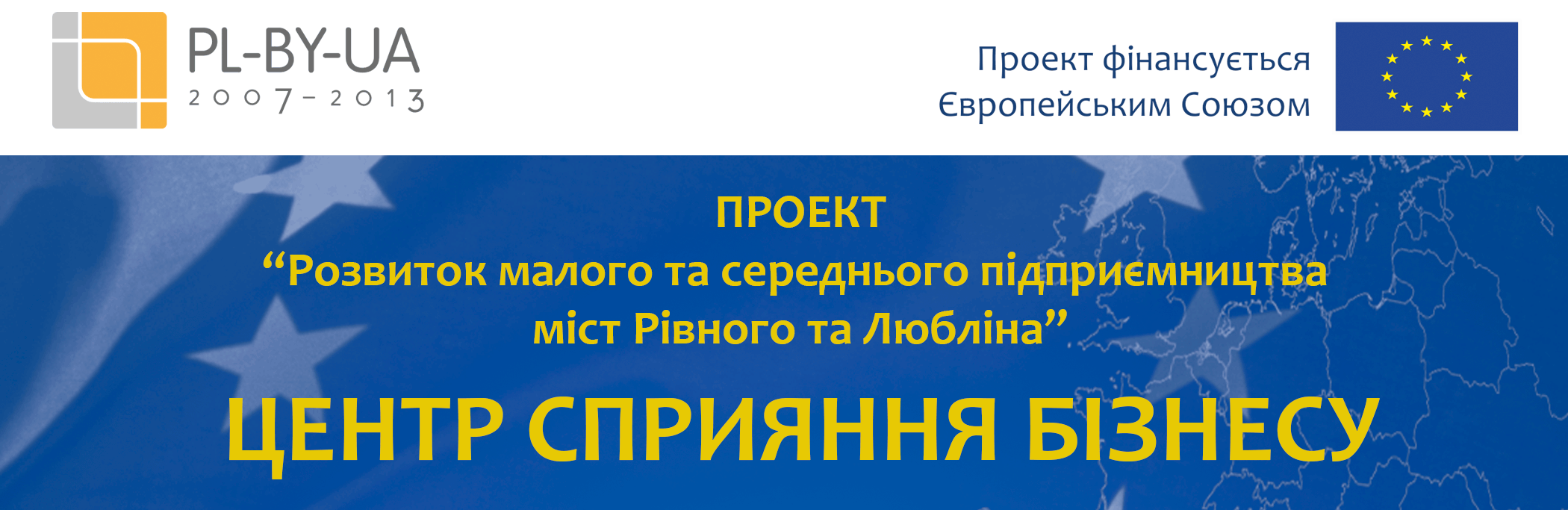 Центр Сприяння Бізнесу
33003, м. Рівне, вул. Гагаріна, 39
Тел: 0362 43 43 03
http://www.bizcenter.rv.ua 
bizcenter.rv@gmail.com
БІЗНЕС - ІНКУБАТОРИ
Бізнес-інкубатор «iHub» (Київ) - http://ihub.com.ua 
Молодіжний ІT бізнес-інкубатор «Політеко» (Київ) - http://spark.kpi.ua 
Бізнес-інкубатор «ІНЕКО» GrowthUP (Київ) - http://growthup.com/uk 
Бізнес-інкубатор Happy Farm (Київ. обл.)  - http://happyfarm.com.ua/en 
Бізнес-інкубатор WannaBiz (Одеса)  - http://wannabiz.com.ua (трансформується в венчурний фонд)
Бізнес-інкубатор «Startup Depot» (Львів) - http://startupdepot.lviv.ua/  
Віртуальний бізнес-інкубатор (Кривий Ріг) - http://bi.krogerc.info/index.html 
Канада (Едмонтон, Хамільтон, Ватерлоо) - http://acceleratorcentre.com
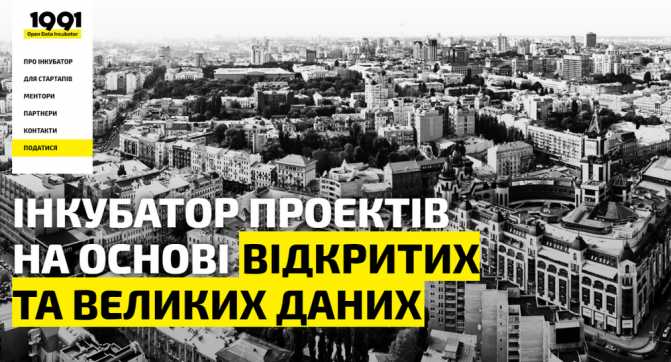 http://1991.vc/about/
МІСЦЕВА ВЛАДА ТА БІЗНЕС-АСОЦІАЦІЇ: ПАРТНЕРСТВО ЧИ ПРОТИСТОЯННЯ?
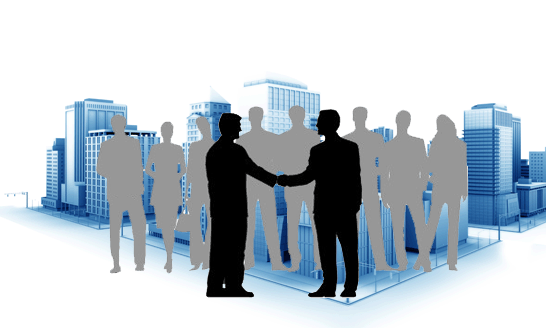 Підтримка МСП на державному рівні
ПЕРЕЛІК ПРОГРАМ ПІДТРИМКИ МАЛОГО І СЕРЕДНЬОГО ПІДПРИЄМНИЦТВА НА ДЕРЖАВНОМУ РІВНІ:
Міністерство аграрної політики та продовольства України
1. Бюджетна дотація для розвитку сільськогосподарських товаровиробників та стимулювання виробництва сільськогосподарської продукції.
2. Часткова компенсація вартості с/г техніки та обладнання (Докладніше за посиланням:  http://bit.ly/2uYj2yY).
3. Державна підтримка фермерських господарств (Докладніше за посиланням: http://bit.ly/2vhtDk2).
4. Регіональні програми розвитку АПК (Докладніше за посиланням: http://bit.ly/2uYqLgx).
Державна служба зайнятості
Започаткування власного бізнесу за сприяння державної служби зайнятості (Докладніше за посиланням http://bit.ly/2wgVRjA).
Державне агентство з енергоефективності та енергозбереження України
Податкові та митні пільги  (Докладніше за посиланням http://bit.ly/2vWIeTW).
Отримання “зеленого тарифу” (Докладніше за посиланням http://bit.ly/2wq79lR.)
Антимонопольний комітет України
1. Державна допомога суб’єктам господарювання  (Докладніше за посиланням http://bit.ly/2ijIQ2V).
2. Портал державної допомоги  (Докладніше за посиланням http://bit.ly/2wq5z3j).

http://www.me.gov.ua/Documents/Detail?lang=uk-UA&id=fd7fb228-3d3c-43d6-a9a5-34eea3e04718&title=PidtrimkaMalogoISerednogoPidprimnitstvaNaDerzhavnomuRivni
Підтримка МСП на державному рівні
Мінекономрозвитку спільно з Офісом ефективного регулювання (BRDO) розробило бізнес-кейси для бажаючих відкрити власний бізнес.
Бізнес-кейси - це покрокові інструкції, що розповідають, які дозвільні документи будуть потрібні для відкриття того чи іншого бізнесу. За допомогою цього електронного інструменту, відповідаючи на декілька уточнюючих питань, у результаті можна отримати свій власний check-list завдань, а саме: які документи потрібно зібрати, скільки часу займе кожна процедура, куди звертатися та інше.

 Мінекономрозвитку та Офіс ефективного регулювання (BRDO)  розробили "онлайн АРВ"  - унікальний інструмент, що дозволяє державним службовцям та бізнесу проводити аналіз регуляторного впливу нормативно-правових актів не лише якісно та ефективно, а й значно скорочує часові витрати на його проведення. Крім того, на платформі ефективного регулювання розміщені допоміжні інструменти: онлайн-калькулятори, М-Тест, методичні матеріали, каталоги з питань державного адміністрування, статистичні дані тощо.
ПРОГРАМИ Підтримка МСП на регіональному рівні
EU4Business
Програми ЄС підтримки приватного сектору в Україні – EU SURE (EU Support to Ukraine to Re-launch the Economy)
Програма наукових досліджень та навчання Європейського співтовариства з атомної енергії Горизонт 2020 (2014-2018)
Програма ЄС "Конкурентоспроможність підприємств малого і середнього бізнесу (COSME) (2014-2020)"
Програма для управлінських кадрів сфери підприємництва України (Fit for partnership with Germany)
Підтримка малого і середнього підприємництва на міжнародному рівні (міжнародні кредитні лінії)
Банківські продукти та програми допомоги малому і середньому підприємництву
Підтримка малого і середнього підприємництва на регіональному рівні
Підтримка малого і середнього підприємництва на державному рівні
http://www.me.gov.ua/Documents/Detail?lang=uk-UA&id=ad30a624-6ef3-484b-b76d-3f29b82f4cdc&title=PidtrimkaMalogoISerednogoPidprimnitstvaNaRegionalnomuRivni
Підтримка МСП на регіональному рівні
ВІННИЦЬКИЙ КЛУБ ДІЛОВИХ ЛЮДЕЙ (громадське об'єднання, 1996 р.)
СПІЛКА ПІДПРИЄМЦІВ «СТІНА» (громадське об'єднання, 2009 р.)
АГЕНЦІЯ РЕГІОНАЛЬНОГО РОЗВИТКУ Вінницької області (небюджетна організація, 2016 р.)
(http://ardvin.org.ua/).
ФУНКЦІЇ  МІСЦЕВИХ  І  ГАЛУЗЕВИХ БІЗНЕС-АСОЦІАЦІЙ
Лобіювання інтересів компаній-членів асоціації, боротьба з монополіями
Робота з закордонними дипломатичними відомствами й торговими представництвами
Створення галузевої платформи для ділового спілкування
Обмін досвідом і технологічними новаціями галузі
Створення сумісних бізнес-програм, клубне спілкування
PR-підтримка для компаній-членів асоціації
Створення єдиного інформаційного простору
Створення та розвиток галузевого освітнього центру
Підтримка діалогу між компаніями галузі та споживачами
Співробітництво з галузевими учбовими закладами для формування кадрового резерву
АДВОКАЦІЯ – ЦЕ:
- дії, що здійснюють люди або організації з метою впливу на прийняття рішень на місцевому, регіональному, національному  та  міжнародному  рівні  щодо  вдосконалення або змін у політиці.
- процес, спрямований на зміну політики, законів і практик, які використовують впливові люди, групи та заклади. Мета адвокації – «просунути» певний погляд, ідею, точку зору, групу людей, чи певну справу шляхом трансформації чи впровадження певної публічної практики.
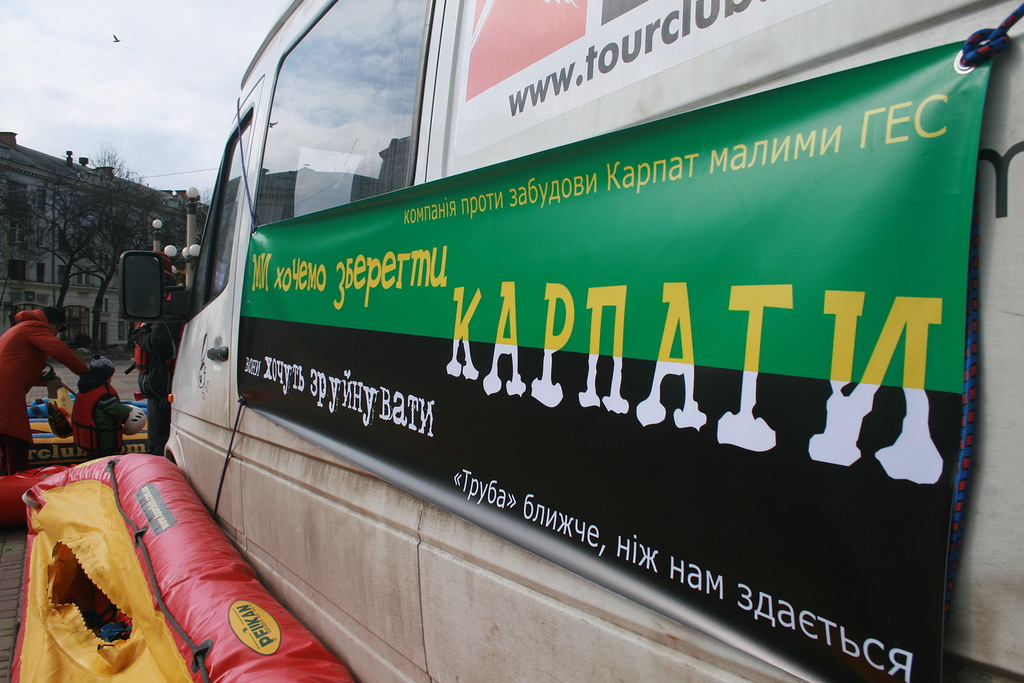 ПРОЦЕС АДВОКАЦІЇ:
Етап 1: Планування та вибір стратегії

Етап 2: Впровадження адвокаційної кампанії

Етап 3: Моніторинг 
та оцінка результатів
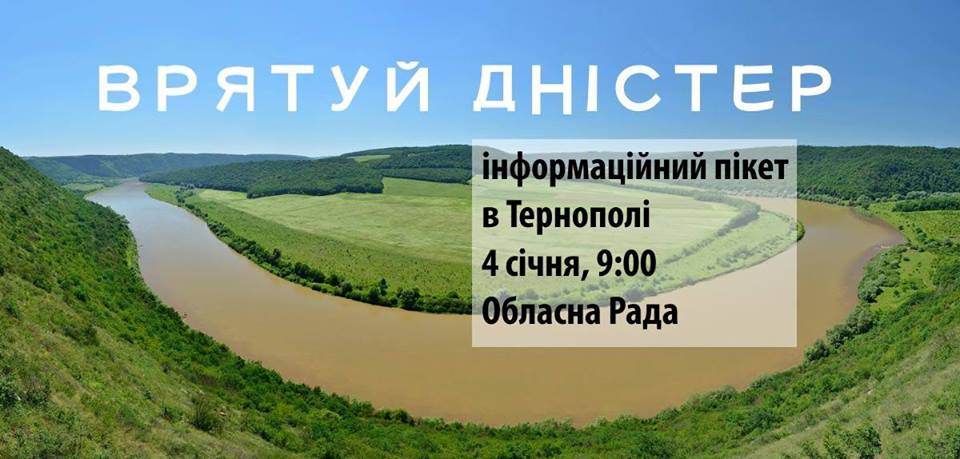 програмИ фінансової підтримки підприємців
часткове відшкодування суми кредиту (тіла кредиту) без урахування відсотків за умови створення нових робочих місць (Полтавська область);
фінансово-кредитна підтримка суб’єктам малого і середнього підприємництва та розвиток інфраструктури його підтримки (Івано-Франківська область);
відшкодування плати за користування позиками (у тому числі фінансовими кредитами) банків та інших вітчизняних і зарубіжних фінансових установ, залученими суб’єктами малого та середнього підприємництва для реалізації інвестиційних проектів (Рівненська область);
часткова компенсація відсоткових ставок за кредитами, залученими у державних банках для реалізації інвестиційних проектів (Сумська область).
МІКРОКРЕДИТУВАННЯ СУБ’ЄКТІВ МСП
Надання мікрокредитів здійснюється у порядку, затвердженому постановою Кабінету Міністрів України від 27.07.2011 № 794 "Про затвердження Порядку використання коштів, передбачених у державному бюджеті для мікрокредитування суб’єктів малого підприємництва", через Український фонд підтримки підприємництва шляхом проведення конкурсу бізнес-планів суб'єктів МСП (www.ufpp.gov.ua).
Програми підтримки суб’єктів  МСП банківськими установами:
«Спільна з Європейським інвестиційним банком Програма кредитування МП та установ із середньою капіталізацією» - угода між ПАТ «Державний експортно-імпортний банк України» (АТ «Укрексімбанк») та Європейським інвестиційним банком – кредити МСП у галузі енергоефективності, охорони довкілля та ін. пріоритетні проекти розвитку місцевого приватного сектору, подолання наслідків змін клімату та адаптації до них тощо (http://www.eximb.com/ukr/sme/loans/eib/);
«Програма Кредитування спільно з Європейським інвестиційним банком» - угода між АТ «Ощадбанк» та ЄІБ - фінансування вітчизняних МСП, компаній середньої капіталізації, інших пріоритетних проектів (http://www.oschadbank.ua/ua/corporate/credit/eib/).